Chromebookide ühishanke infopäev
Imre Anton
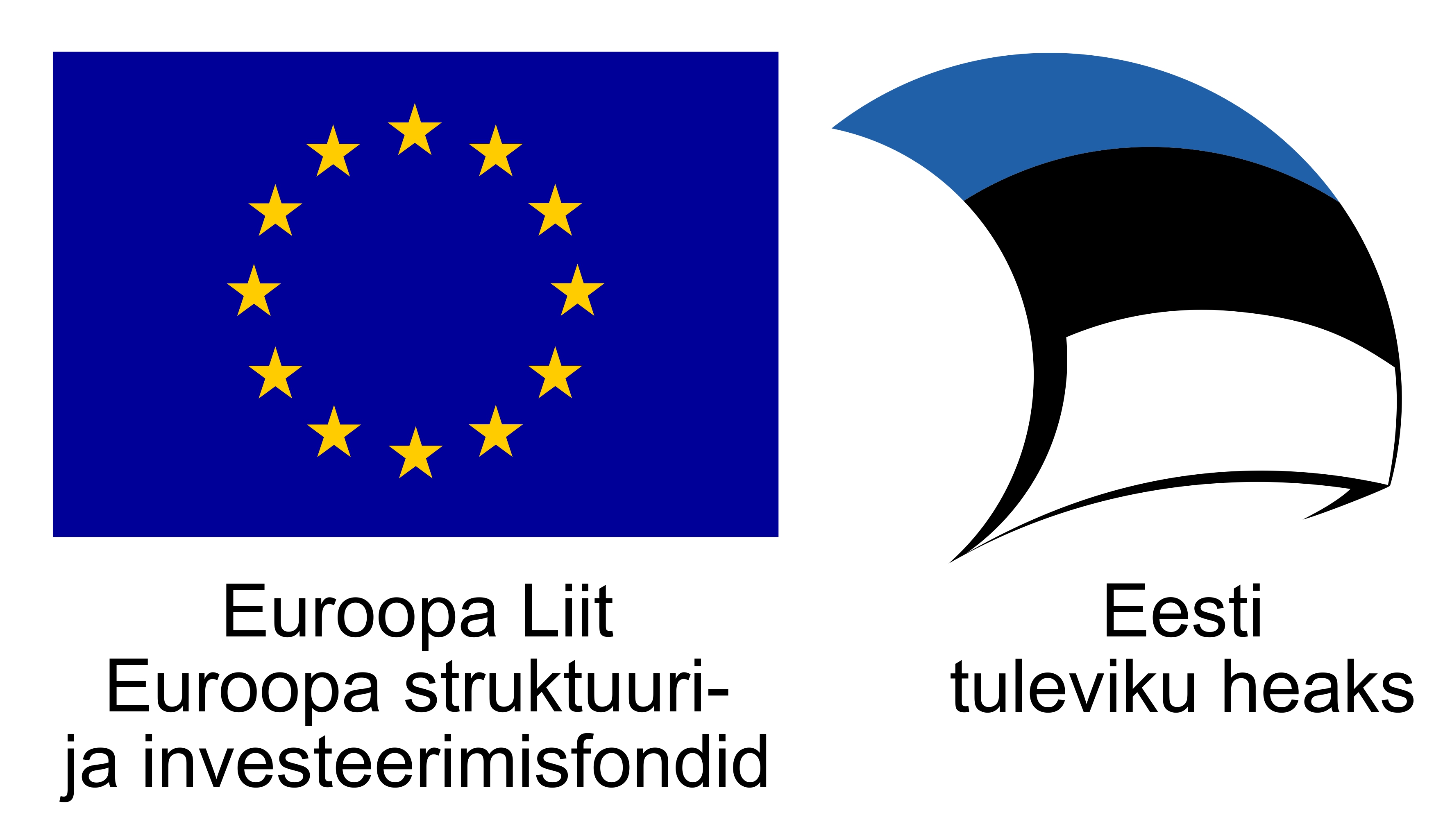 Päevakava
10.20 – 11.00 Chromebook’id – miks kooli ja KOV vaatest hea valik 
11.00 – 11.30 Kohvipaus
11.30 – 12:00 Haldamine (G-Suite for Education)
2
Milleks Chromebook?
Chromebook’id on disainitud ja loodud kasutamiseks haridusasutustele
Vastupidav konstruktsioon
Mõeldud ristkasutuseks
Kiiresti töövalmis ja pikk aku kestvus (seade käivitub kiiresti ja sisselogimine kiire)
Turvaline
Pilvepõhine
Kasutajasõbralik
3
Kitsaskohad
Puudub tavapärane BIOS
Vanemaid printereid raske tööle saada, eelistada tuleb pilveprinti
Võimalikke seadme konfiguratsioone võrreldes Windows’iga tunduvalt vähem
Puudub ühilduvus mitmete spetsiifiliste programmidega
Ei sobi üldjuhul statsionaarsesse arvutiklassi ja multimeediaõppesse
4
Tehniline spetsifikatsioon
Kuluefektiivne
Celeron/AMD 2 tuumalised A-seeria protsessorid
4 GB operatiivmälu
16 või 32 GB kõvaketas
11.6“ 1366 x 768 resolutsiooniga ekraan*
Operatsioonisüsteem tasuta
5
Chromebook’id
Protsessor: Intel või AMD baastaktsagedusega alates 1,1GHz, vähemalt 2 tuuma ja 1MB cache;
Muutmälu: 4GB LPDDR4 RAM; 
Püsimälu:	 32 GB eMMC;
Ekraan:	diagonaaliga 11“ -12“ resolutsiooniga vähemalt 1366 x 768;
Wi-Fi: Dual Band Wireless-802.11a/b/g/n/ac (2x2);
Bluetooth:	 Integreeritud v 4.2 või uuem
USB liidesed:	2xUSB 3.0 või 3.1 porti, 2xUSB Tüüp-C porti (vähemalt üks port peab võimaldama sülearvuti laadimist);
Muud liidesed:	3,5’’ kõrvaklapi ja välise mikrofoni sisendliides (võivad olla ka koos ühes liideses)
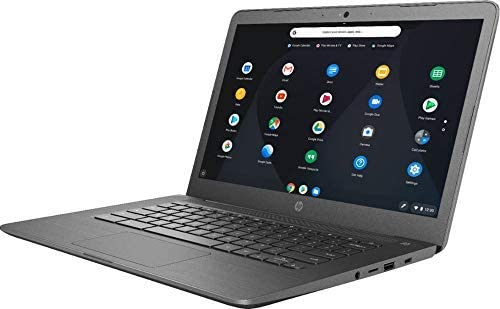 6
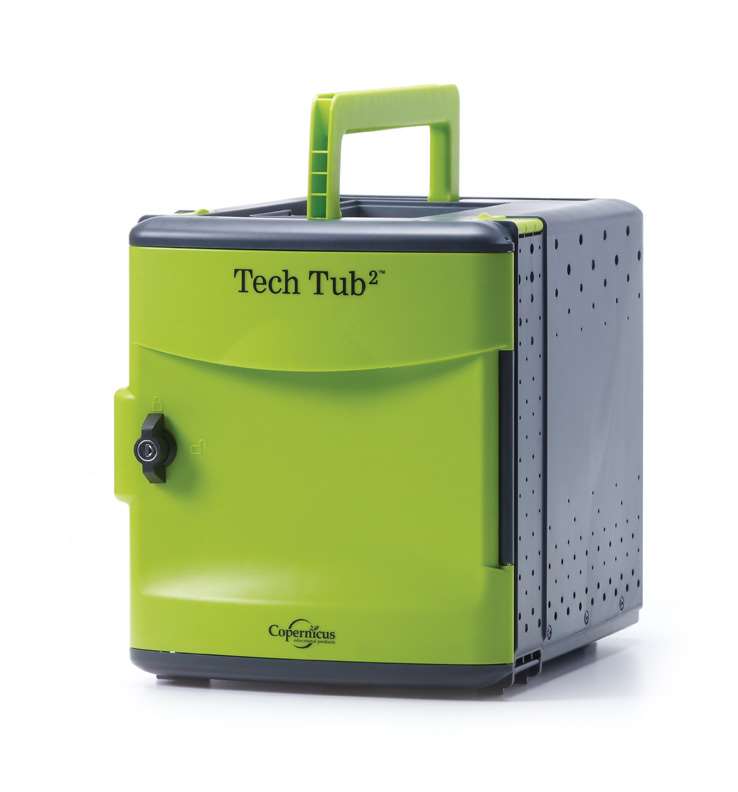 Lisaseadmed
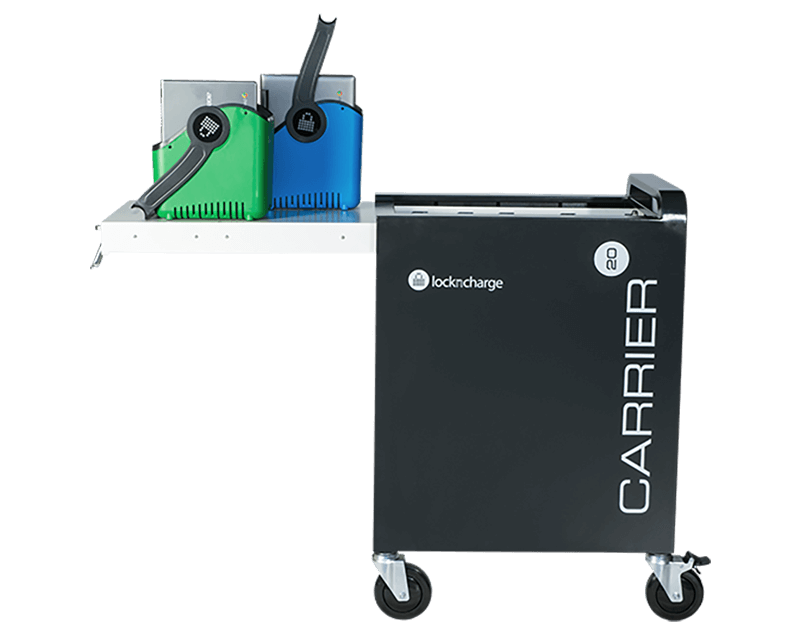 Dokkimisjaamad
Hiired/klaviatuurid
Mitme kuvari tugi
Laadimiskastid/kärud
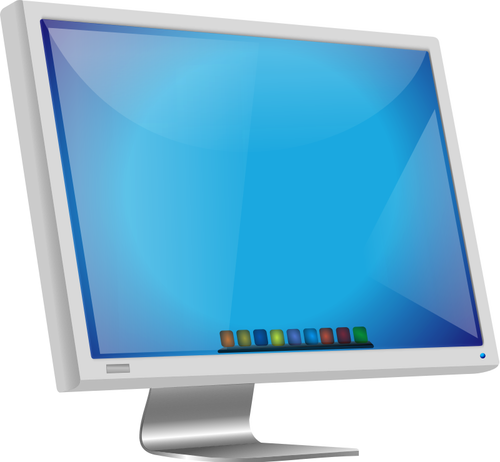 7
Haldamine
8
Chromebooks
G-Suite for Education (liitumine koolidele tasuta)
Gmail
Drive
Kalender
Hangouts Meet
Groups
Classroom
9
G-Suite For Education
Google Admin (www.admin.google.com)
Kasutajate haldus
Gruppide ja meililistide haldus
Ruumide ja ressursside haldus
Seadmete haldus
Rakenduste haldus
Statistilised aruanded ja palju muud
10
Seadmete haldus
Android seadmete haldus
iOS seadmete haldus
Chromebook’ide haldus
11
Chromebook-ide kasutajapõhine haldus
Tasuta
Määrata erinevaid õiguseid kasutajagruppidele
Võimaldab hallata Chromebook’des olevaid rakendusi
Muuta kasutajate veebilehitseja seadistusi
Lubada/keelata väliseid seadmeid
Luua veebilehtede must nimekiri
Kustutada/mitte kustutada väljalogimisel kõik kohalikud kasutaja andmed
12
Chromebook’ide seadme põhine haldus
Chromebook’i ostmisel seadme eluaegne litsents 23 eurot (Googel Education Upgrade litsents)
Määrata erinevaid õiguseid/rakendusi erinevatele seadmegruppidele.
Võimaldab kõikide halduses olevate seadmete tehase algsätete taastamist ja uuesti automaatselt haldusesse võtmist
Võimaldab luua kasutamise ajagraafikuid
Lisada printereid ja monitoorida seadmeid
Kiosk mode
13
Aitäh!
Imre Anton
Tallinna Linnakantselei linnaasutuste IT teenistus
imre.anton@tallinnlv.ee
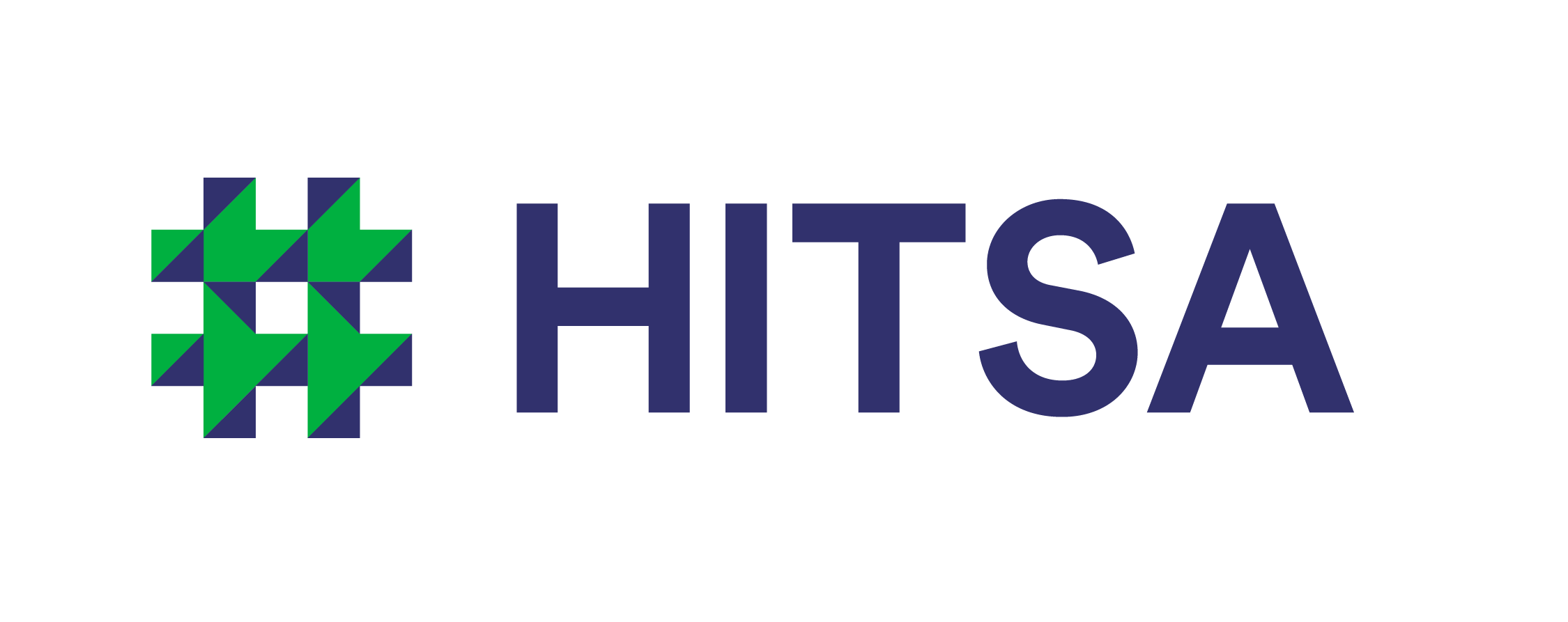 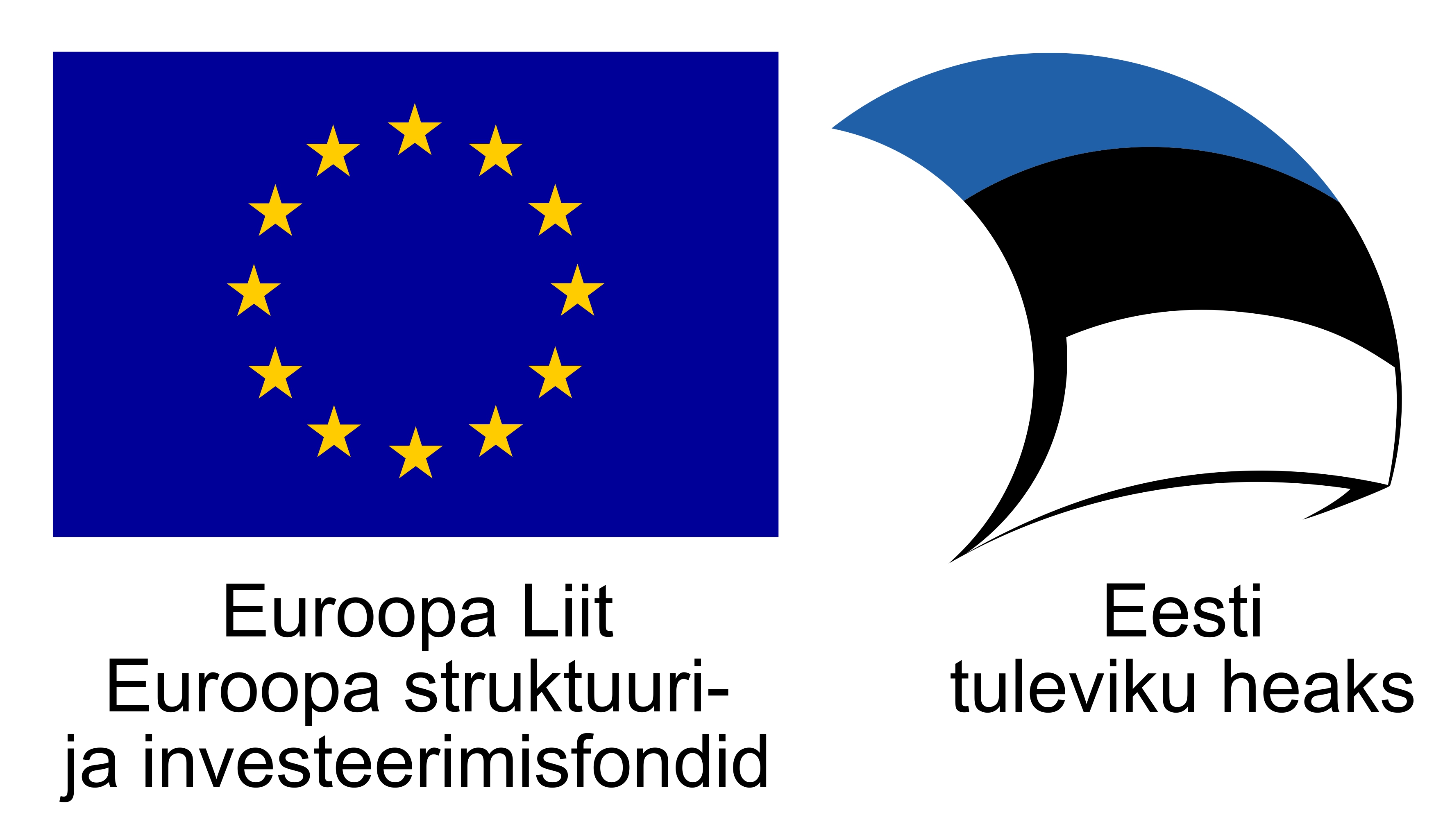 14